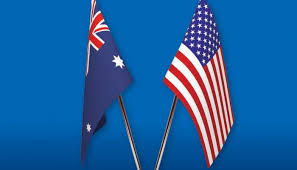 Australia’s alliance with the US
“Nations have no permanent friends or allies, they only have permanent interests.” Lord Palmerston
The main preoccupations of Australian foreign policy
The threat mentality
	outnumbered in Asia. Populate or perish, develop the North etc. The Yellow peril.
The need for great and powerful friends. Britain, then the US after the fall of Singapore.
Forward defence. Vietnam, Confrontation etc
Our Wars
Sudan 1885
Boer War (1899-1902)
China (Boxer rebellion) 1902
First world war (1914-18)
Second World War (1939-45)
Occupation of Japan (1946-51)
Korean War (1950-53)
Malayan Emergency (1950 - 60)
Indonesian Confrontation (1963 – 66)
Vietnam War (1962- 75)
Iraq First Gulf War (1990 -91)
Afghanistan (2001 – Present)
Iraq second Gulf War (2003 – 2009)
Peace keeping (1947 – Present)
Plus 38 peacekeeping missions some going for years (e.g. Kosovo) and some dangerous (East Timor (1999)
First contact
First was the SS Shenandoah in 1865.
USN Brooklyn arrived in 1901 to celebrate Federation as did the ships Germany, Russia and the Netherlands
1908 – the Great White Fleet
Doubts about British commitment to us
Anglo- Japanese naval treaty of 1902
Concern about Japan even though Japan helped us in WW1
White Anglo-Saxon outpost on the rim of Asia
going home” meant going back to Britain
PM Hughes offer of 20,000 troops to help Britain fight Turkey (1922) condemned at home.
England could no longer afford bases overseas
In debt to the US  £900 million war loans to be repaid immediately
Britain transfixed by events in Europe
World War 1
Still very much British 
PM Fisher – “Australians will stand beside the mother country to help and defend her to our last man and our last shilling’.”
60,000 dead, 156,000 wounded, POWs etc out of a population of less than 5 million in 1914.
300,000 enlisted. 
1919 – signed our first International treaty – The Treaty of Versailles. Gained German possessions like German New Guinea.
League of Nations – we opposed the racial equality clause – aimed at Japan.
The 1930s
Japan invades Manchuria 1931– becomes increasingly militaristic
Japan invades large sections of China  by 1938 – fear of Japan rampant. 
Australian economy slumps as the UK economy does the same. Symbiotic relationship – wheat and wool traded for British Industrial goods.
1931 the Statute of Westminster gives us independence but we do not take it. No foreign affairs department for example – Menzies quote.
Increasing dependence on the Japanese market.
Much more concerned about the rise of Fascism in Europe than in England. Fear that Britain would abandon Asia if war in Europe broke out?
Aust places large tariffs on Japanese goods favouring British trade. Japan retaliates and Australia caves in in 1936.
World War 2 – not much had changed
PM Menzies referring to Germany Sept 3, 1939-  ”Great Britain has declared war upon her and that, as a result, Australia is also at war”. No hesitation and within hours. Canada and South Africa not so quick.
First ambassadors overseas. Just four of them. Casey to Washington. Japan threatens. Greater Asian Co-prosperity sphere.
Pearl harbour - 1941 “A culmination of the fears of a century”
PM Curtin - 1942
Pearl harbour Dec 7th, 1941.
Fall of Singapore 15th   February 1942. One week – cannot trust great and powerful friends? No in depth defences – bad for morale.
Attack on Darwin 19th February 1942.
Quote Curtin- “Without any inhibitions of any kind, I made it quite clear that Australia looks to America, free of any pangs as to our traditional links or kinship with the United Kingdom”.
Extent of Japanese advance in WW2
Reactions at home
Air raid shelters
Sydney harbour side sell off
Midget subs in Sydney harbour
“Centaur” sunk off Brisbane, 1943
War materiel depots in the bush.
Queensland – Townsville Library.
Trenches and black out drills.
No invasion was actually ever planned but we were not to know that.
Arrival of Macarthur in Darwin from the Philippines. Sets up HQ in Melbourne then Brisbane.
Fear of Invasion
How close did they get?
Battle of the Coral Sea between US and Japanese navies to stop the invasion of Port Moresby  - 4- 8th of May, 1942
The start of the special relationship with the USA
Australia still a British society at the start of WW2 – all thing British.
Started badly – Battle of Brisbane
Australian forces under MacArthur's control.
Defeat Japan from Australia
The war in the Pacific – Treatment of Australian POWS at Changi and the Burma Railway colour our perception of the Japanese for years afterwards.
Post war
Became quickly involved in:
Occupation of Japan – disagreed with the US over Japan’s rehabilitation
Malayan Emergency – (1948 – 1955)
China turns communist (1949)
Korean War (1950 -1953)
ANZUS – limits. “This Treaty shall be ratified by the Parties in accordance with their respective constitutional processes”. No guarantees?
Insurance policy approach to the alliance.
ANZUS – the cornerstone of the relationship
Signed in 1951. Now AUSMIN – NZ left in 1984 but back in 2010?
US needed a Japanese Peace Treaty.
Anti Japanese pact – one of many the US signed.
No guarantees. Consultation. Also binds us to the US
No standing force like NATO.
A reward for our part in the Korean War?
What if there was conflict with Indonesia? 1999 East Timor and 1982 – the Falklands.
South East Asia
And things don’t look good
Russia expands in Europe – The Iron Curtain. Berlin Airlift etc
1949 – Russia develops the atomic bomb
1949 – China Communist
Korean War in 1950
1954 – French defeated by Vietnamese communists.
SEATO and containment of China. China supports comm movements in SEA
Domino Theory
1955 – British Nuclear tests start in South Australia
1956 – Hungarian revolution
1956 - Suez Canal Crisis – Menzies sides with UK/France
1957 – 63 – Confrontation against Indonesia for Malaysia. Indonesia’s cabinet one third Communist under Sukarno.
1958 – Off shore Islands Crisis
1962 – Cuban Missile Crisis
1963 – order F111s – long range strike – can reach Jakarta
In the 1960s we consolidate the  relationship with the US
US bases in Australia – Pine Gap (SIGINT), Nurrungar, Exmouth (VLF) (Harold E Holt base, NW Cape)
Does that make us a target?
US does not back us over Confrontation ( 4 missiles at Darwin) – F111s ordered.
Involvement in Vietnam (1966- 1972).
1966 – Khaki election – LBJ here. LBJ stationed in Australia during the war and close friend of the Holts.
Holt – “all the way with LBJ”
Gorton – “We’ll go a waltzing matilda with you”
1972 – Whitlam elected to Office. Electorate in the mood for a change. It’s Time.
Pine Gap
Pine Gap functions
Pine Gap contributes targeting data to American drone operations, including assassinations. Double the radomes that were there 30 years ago.
One of Pine Gap's two key functions is as a control station and a downlink station for signal intelligence satellites 36,000 kilometres up in space – the Orion space spy satellites. Picks up radar, missile telemetry, microwave transmissions, satellite phone and mobile phone. Vacuums up all satellite data. 5 eyes.
They are picking up a very wide array of radio transmissions, including cell phones, satellite phones and so forth. Pictures KH12/lacrosse – like Hubble but 5 inch res.
Infra red detectors for missile launches. An early warning system.
A nuclear target – 18 km from Alice Springs.
US bases in Australia
1970s and the Whitlam government
A more independent foreign policy?
ends conscription and pulls troops out of Vietnam
Recognises China
US fears over left wing Cabinet – Uren, Cairns etc
Ministers call Nixon a  “maniac” over bombing campaigns.
US threatens to close bases.
Australian nationalism – buy back the farm?
End of the “White Australia policy”.
1979 – Shah deposed in Iran and USSR invades Afghanistan. Fraser warns of WW3.
The 1980s
Moscow Olympics ban - 1980
1982 – Falklands War – US slow to support the UK?
Hawke to government in 1983
1984 – LA Olympics boycott
Arguments over trade – The US is stealing our wheat markets in Russia and Egypt?
1983  Missile tests near Tasmania stopped by ALP
Hawke very pro – US.
1984-1985 Hawke pressures NZ to change stance on no nukes policy
1989 – Tien An Mien massacre – not what it might seem. Fear of resurrected Red Guards? Another cultural revolution?
1990s to the Present
1991 – Gulf War following invasion by Saddam Hussein of Kuwait– naval presence.
December 1991 – USSR folds. End of the Cold war?
John Howard (1996-2007)
1999 – Timor votes for independence – Australian troops in but no US troops.
US urges Australia to get on better with Indonesia – would they support us in conflict with Indonesia?
2001 – 9/11.
Afghanistan – 2001 – 2014
2003 – 2014 Invasion of Iraq
2014 - ISIS
The links between us
Involvement in conflicts
Shared values and cultural ties
Defence materiel purchases
Defence co-operation non conflict
Investment
Intelligence sharing 5 eyes.
Regional stability
General notes on the US Alliance
We buy US equipment – 72 F35s - $17bn
Access to intelligence and new technology. Integration with US military.
USAF and ground forces rotate through Darwin
US largest investor in Australia. We are 5th largest in theirs.
We don’t appear on the radar – Hillary does not mention us in her book “hard Choices”. Obama “ the US has no better friend than Australia – 10 days later uses same phrase about the Poles. Trump has trouble with a “liberal” Australian leader?
5 US Presidents have visited here (LBJ twice) . 35 Australian leaders to Washington as first port of call.
Notes
Only US ally in the region (Philippines asked them to leave 20 years ago but now wants them back).
Diego Garcia lease expires this year?
Looking at Cocos?
Australia important part of Obama’s pivot to Asia?
Risky involvement in other wars? Commitment to defend Taiwan for example.
Senkoku Islands (Japan) do we attack if Chinese fishermen settle there over night?
Diminishing support for US alliance under Trump or even without him?
US bases in the region
And the tyranny of distance
For and against
It has led Australia into multiple wars of questionable benefit
A neutral policy would keep us out of unnecessary wars.   
The US alliance compromises Australia’s independence 
It raises regional tensions – seen as an American Deputy Sheriff?  
Not in our best interests? F35 buy more for interoperability with the US – offensive weapon not defensive.
HMAS Sydney guide missile frigate spends 3 months with US Carrier group in 2014. Sending the wrong message to China?
A one sided arrangement. Refugee deal and Trump . A lack of gratitude? May force a necessary re-evaluation of our security interests.
against
From China’s perspective the problem is not US bases in Australia but that we are an American base
Australia buys 10% of all US Arms exports – single biggest customer.
We are the 7th largest arms importer in the world.  
$1 billion spent on US WGS satellite. Satellite system improves global reach of drones. Tied into the US way of doing things?
Space radar move to NW Cape (2010)
2014 Force Posture agreement (25 years) ties us even more closely in.
Went to Afghanistan purely because of the US?
against
No longer willing to sign anti nuclear weapons proposals – US nukes to protect us?
‘You can’t tell where our guys end and you guys begin… Obama Darwin 2011
An “enhanced” partner of NATO?
Compromises our strategic independence
Keating – we should not choose. Accept that China will have its sphere of influence
Lord Palmerston again
for
We cannot defend ourselves.
Shared values with the US.
Access to intelligence (sat imaging) and technology
Provides a deterrent  if nothing else....
Provides stability in the region who like the US being there.
Valuable combat experience for our troops.
Voters like it but only 38% support possible US action in Asia?
No immediate threat in the region.
The voters
Australia and the Trump effect
Shorten calls him “barking mad”.
Beazley – “Trump win a disaster for our region”.
End of Trans pacific partnership. Handing over to China?
45% tariff on Chinese goods lead to a trade war?
Trump on immigration would embolden the far right?
Dragged into war in the Middle East (we should bomb them says Trump and take the oil). Boots on the ground in Syria?
That phone call. Mr Trumbull?
US bases – a bargaining chip as they were under Whitlam?
Mattis and Payne pretend he is not there during discussions.
Australia and the region - ASEAN
Generally supportive of Australian defence spending increases
Common goal to limit Chinese expansion
Relations strained over refugees turn back. 14,000 in Indonesia (2015), 150,000 in Malaysia
Refugees in off shore detention cost us $1bn annually
East Timor Gap problem sours relations
Aid cut to the region
We are not a member of ASEAN – Keating – we should be.
The future?
Defence White paper 2016. Up to 2% of GDP for defence by 2020 (i.e. $59Bn annually). $450bn over the next 10 years.
Big ticket items (F35s and Subs)
Sea lane defence – Defence has only 22 days reserve fuel, petrol stations 3 days)
91% of all our fuel imported via Singapore. Fuel refineries closing here (7 to 3)
Whom are we defending against? Threats determine nature of defence spending. Most Australians do not fear our neighbours.
More concerned about terrorism than anything else.
And Trump again
Keating and Penny Wong call for Australia to put some distance between our selves and the US – Government opposes it saying the left in the ALP is divided.
Defence Industry Minister Christopher Pyne said Australia had been fighting alongside the US in all major conflicts since 1918 and "that would continue in the future". Trump’s half a trillion dollar upgrade of the military an opportunity for us.
Tanya Plibersek – US Alliance important but we need to offer support on “ a case by case” basis.
US to commit troops to Iraq – Mosul. Australia to follow that lead?
F22s to Darwin in 2017 – US announced it. Pyne “we spend to spend more on defence so the US does not think we are bludging” – no warning of Trump change on Taiwan?